Έστω ότι ένα χέρι ασκεί δύναμη πάνω στο βιβλίο…… 

για να προσδιορίσω το φυσικό μέγεθος δύναμη ,

 εκτός από το μέτρο της δύναμης, πρέπει να γνωρίζω και την κατεύθυνση στην οποία ασκείται η δύναμη στο βιβλίο.
Δύναμη (5Ν)
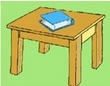 Δύναμη (5Ν)
Έστω ότι ένα χέρι ασκεί δύναμη πάνω στο βιβλίο…… 

για να προσδιορίσω το φυσικό μέγεθος δύναμη ,

 εκτός από το μέτρο της δύναμης, πρέπει να γνωρίζω και την κατεύθυνση στην οποία ασκείται η δύναμη στο βιβλίο.
Δύναμη (5Ν)
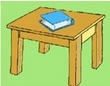 Δύναμη (5Ν)
Δύναμη (5Ν)
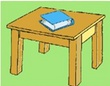 Δύναμη (5Ν)
Παρατηρώ … ότι αν ασκήσω δύναμη ίδιου μέτρου  5N… από τα δεξιά , το  βιβλίο θα κινηθεί προς τα αριστερά
Παρατηρώ … ότι αν ασκήσω δύναμη μέτρου  5N… από τα αριστερά, το  βιβλίο θα κινηθεί προς τα δεξιά
Μονόμετρα – Διανυσματικά φυσικά μεγέθη
Δύναμη (5Ν)
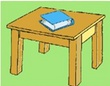 Δύναμη (5Ν)
Συμπέρασμα : για να προσδιορίσω το μέγεθος δύναμη δεν αρκεί να γνωρίζω   μόνο την τιμή του αλλά και την κατεύθυνση της.
Άρα η δύναμη είναι  μέγεθος διανυσματικό